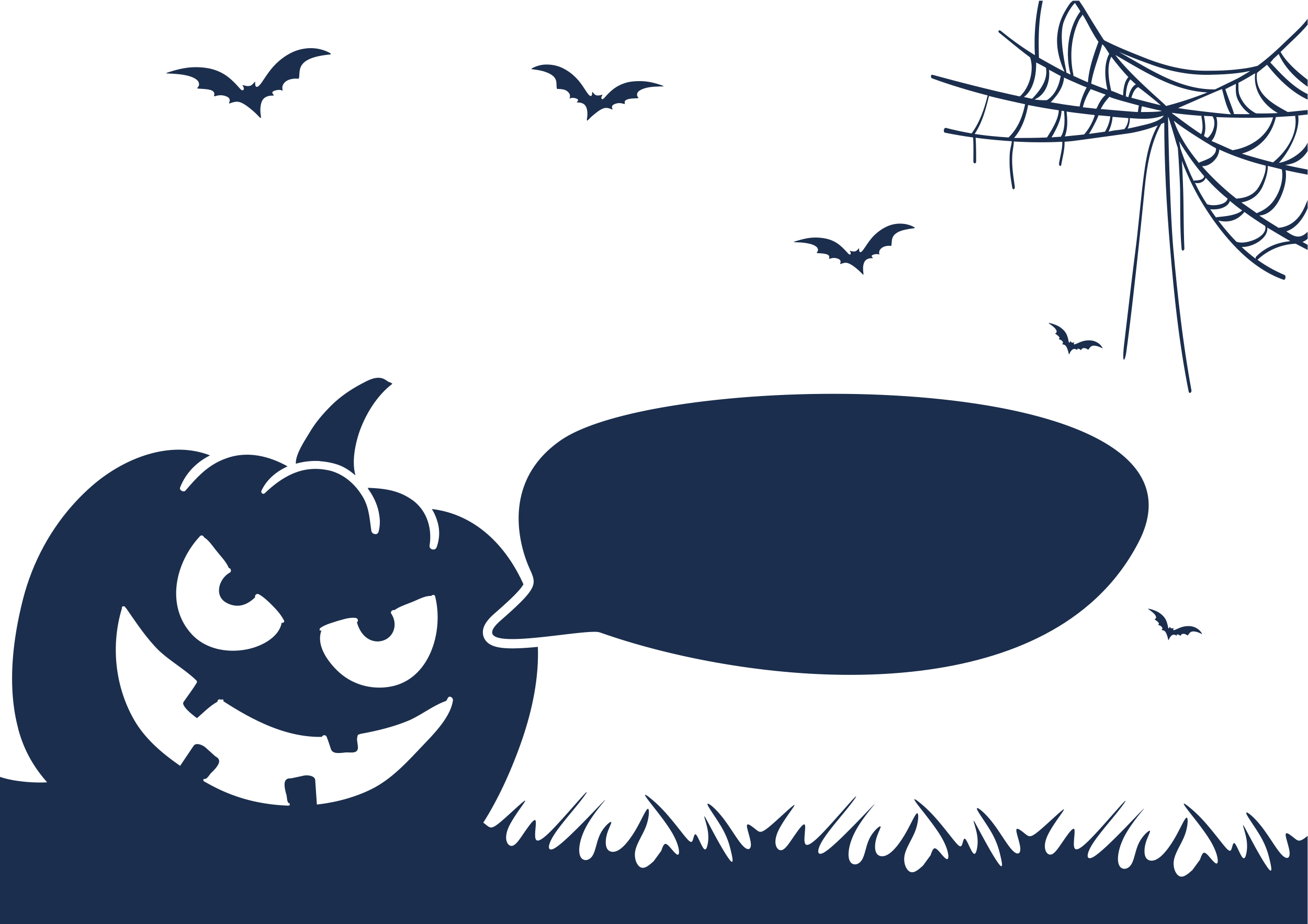 Insert your text here
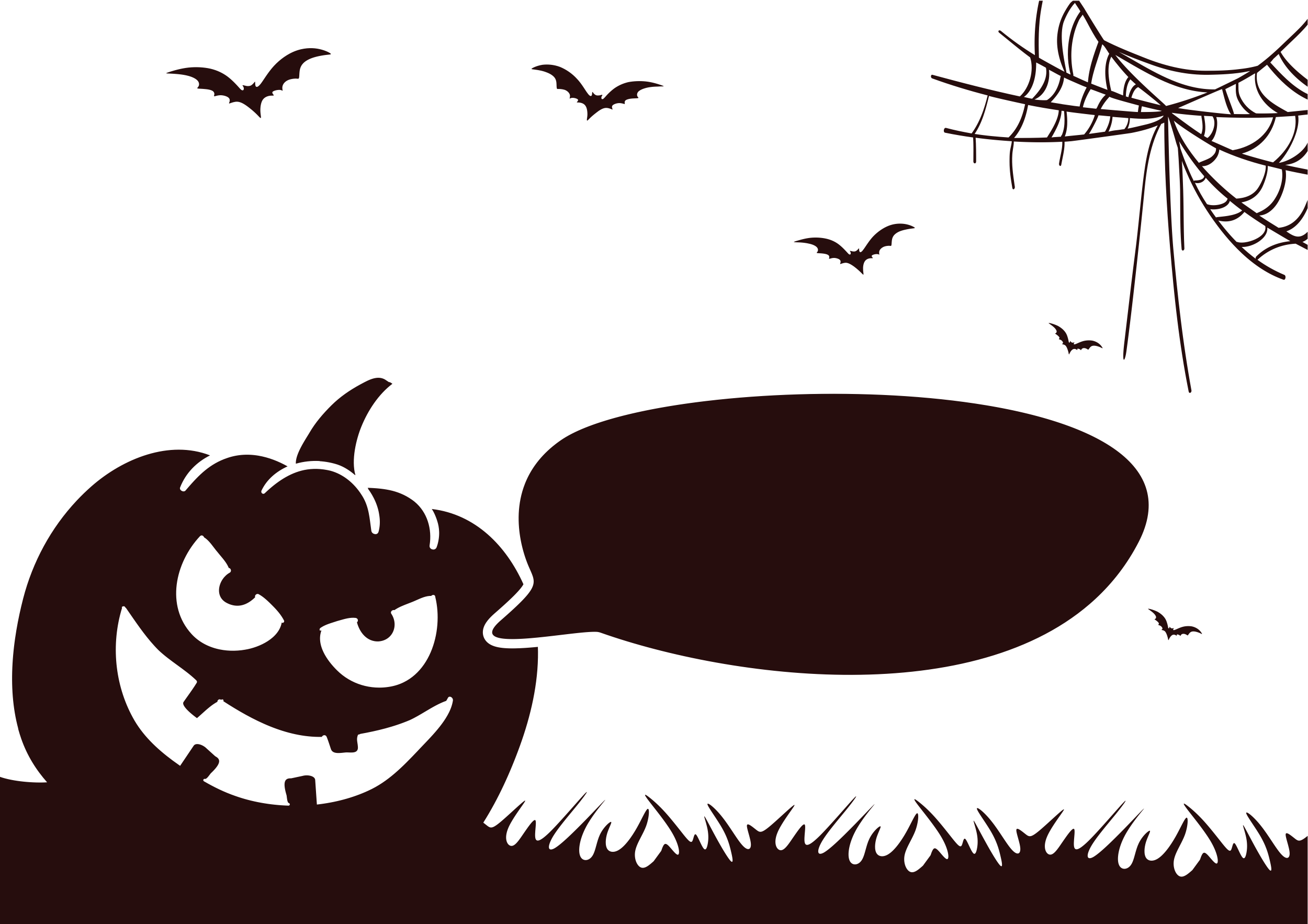 Free spooky dessert with every main course
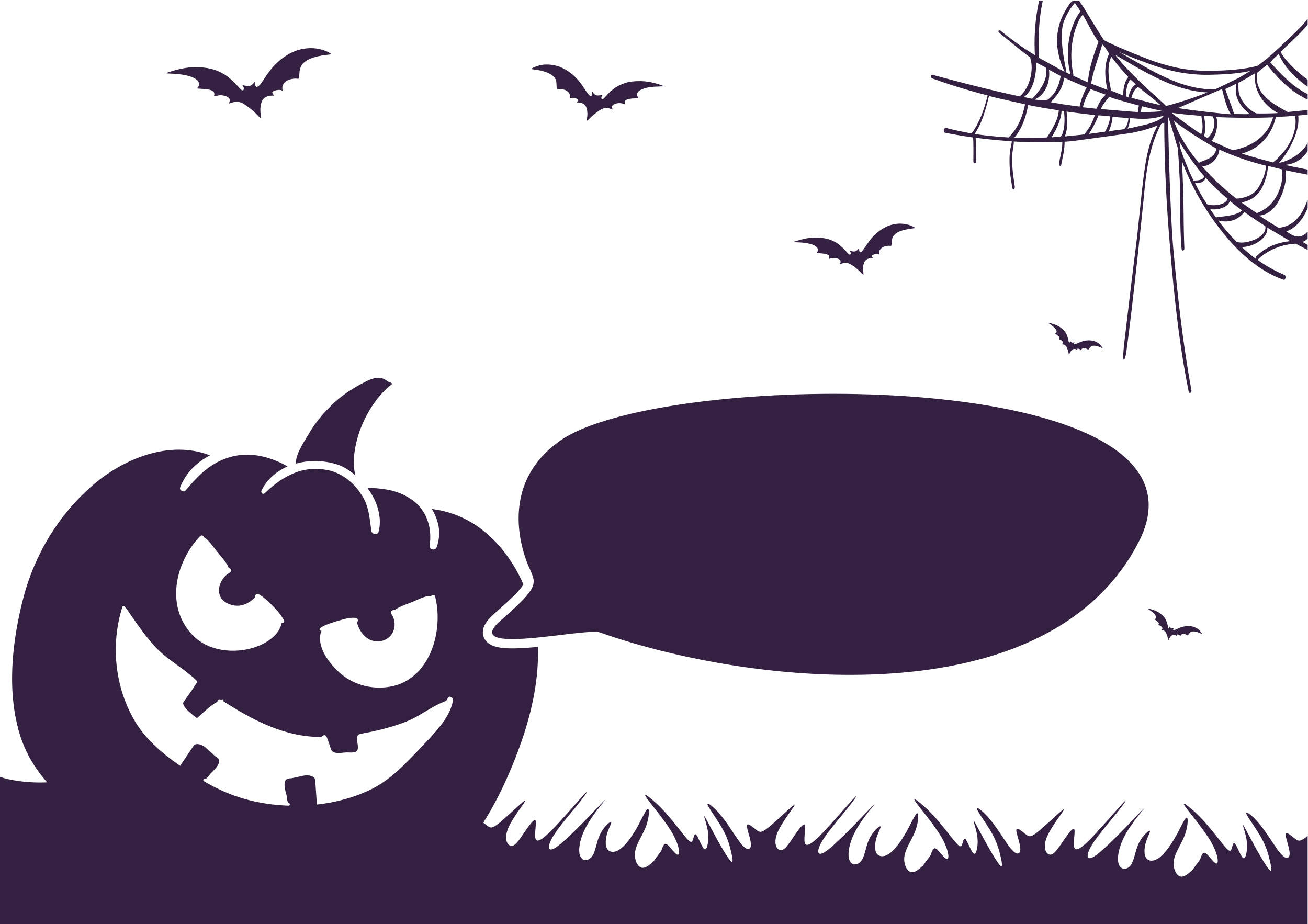 Free appetizers on Halloween
Choices include: 

Hot Dog Mummies 
Bacon Wrapped Jalapeno Ghouls 
The Mummy Brie
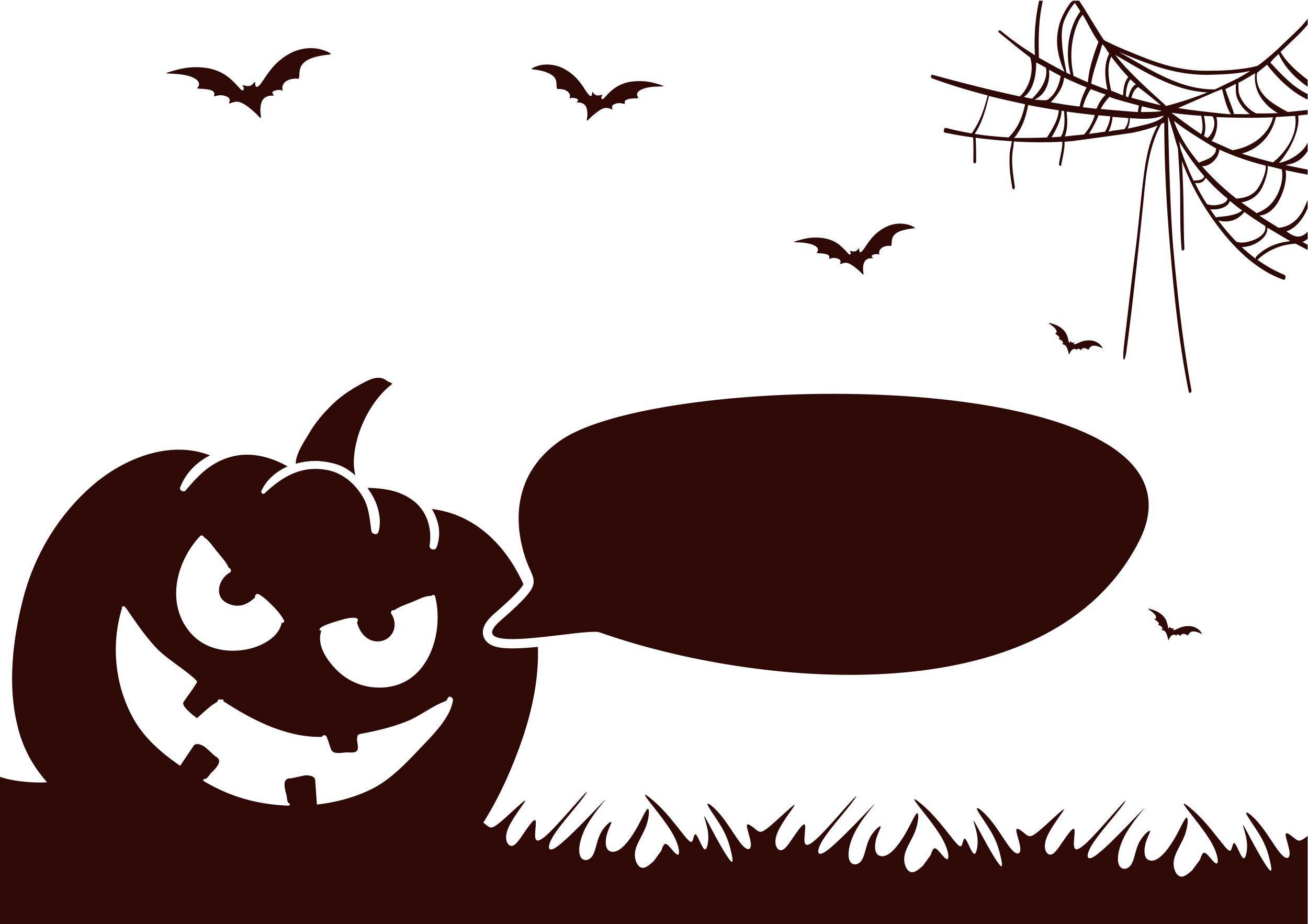 Free Bloody Mary syringe shot for every guest